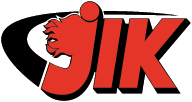 FÖRÄLDRAMÖTE F11 Lördag 19/9 2020
Ledare / Truppen
Klubbpolicy
Vision & Mål F11
Träningar
Seriespel
Cuper
Föräldraansvar
Sponsring
Föräldragrupp (önskas tillsättas)
JIK-kaffe
Klubbkväll
Avgifter
Övriga frågor
1
LEDARE / TRUPPEN
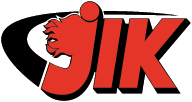 Tränare: 		Mattias Rydén		Sandra Carling
		Stefan Hellström		Marie Harlin

Hjälptränare: 	Kristoffer Högsborn
		Josefin Collryd
		
Faddrar Dam-lag:	Ellen Åhman
		Moa Jacobsson
		
Truppen:		30 stycken		3 nya
2
KLUBBPOLICY
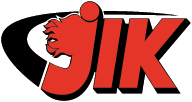 Jönköpings IK ungdomspolicy
I dokument finns att läsa om:Målsättning, ansvar, åldersnivåer, lagorganisation m.m.
Förväntningar på spelare, ledare och föräldrar:Passa tider, meddela närvaro/frånvaro, visa koncentration,delta aktivt på träning/match, visa eget intresse m.m.
Finns att ladda ner på Laget.seDokument > Ungdom > Ungdomspolicy 
Samsyn Småland
För att värna om barn och ungdomars möjligheter
Vinteridrotter har förtur Oktober – Mars
Sommaridrotter har förtur April – September
3
VISION & MÅLF11
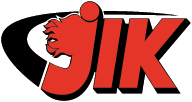 Vision
Så många innebandytjejer som möjligt, så länge som möjligt.

Mål
Tjejerna ska ha roligt och utvecklas som innebandyspelare
Laganda är ett nyckelord för att lyckas
Vi stöttar och hjälper varandra
Vi har roligt tillsammans
Alla är lika värdefulla och har en viktig roll i laget
Vi respekterar varandra
Vi berömmer prestation före resultat
4
TRÄNINGAR
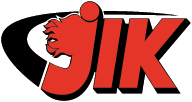 Torsdagar    kl. 18:00 - 19:00 Talavidskolan, kod: 1011
Lördagar     kl. 09:15 - 10:30 Kålgårdshallen, kod: 1011

Kallelser kommer till varje träning via laget.se.

Enbart engagerade föräldrar i hallen pga platsbrist och rådande situation. 

Material (gärna namnat):
	Innebandyglasögon (obligatoriskt)
	Innebandyklubba, tänk på klubblängden:	www.innebandybutiken.se/sv/info/ratt-langd-2.html
	Bra skor
	Vattenflaska
5
SERIESPEL
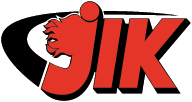 Två lag i poolspel flickor 3-3 L/M Gr 1 (flickor födda 2010-2012)
8 lag
Bankeryds Skid o MK 1 & 2Gnosjö IBKHovslätt IKJönköping IK 1 & 2Sävsjö IBKÖstra SK
 12 tillfällen med 3 matcher varje tillfälle.
Matchtid 2 x 12 min, 5 min paus
Laget är uppdelat i fyra färger där två färger åker vid varje poolspelstillfälle. Detta för att alla ska få spela med alla i båda serierna. Schemat är klart och kommer ligga på laget.se under fliken dokument.
Föreningsdomare (ungdomar). Stötta och visa respekt!
Kallelser till matcher via laget.se
6
POOLSPEL
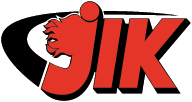 Gruppindelning Poolspel 2020/2021 JIK F11
7
POOLSPEL
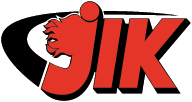 Spelschema Poolspel 3-3 L/M 2020/2021 JIK F11
8
CUPER
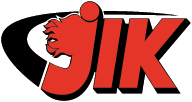 Hovslättscupen

Ytterligare matcher:
Eventuell träningsmatch
9
FÖRÄLDRAANSVAR
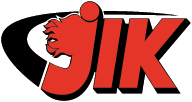 Vid våra matcher
Sarg + sekretariat vid poolspelet (4 tillfällen)
Chaufförer bortamatcher
Tvätt alla matcher.

Vid 2 SSL A-lagsmatcher herr & dam (alla hjälper till en match)
Inträde
Halva tjugan + bollkastning
Souvenirshopen
Skills corner

Fair Play Cup ?
Två helger mars-april
Matbespisning Junedalskolan
Viktigt att ALLA ställer upp dessa helger.
10
SPONSRING
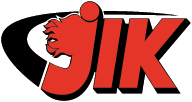 Matchställ tillhör klubben och FÅR ej tas med hem. Samlas in och delas ut vid varje match.
Varje spelare ansvarar själva för inköp av 1 par svarta strumpor.
11
FÖRÄLDRAGRUPP(önskas tillsättas)
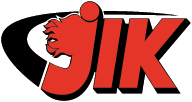 Fair Play Cup
Schemalägga/dela ut uppgifterna till föräldrarna. 
Laguppdrag
T.ex. SSL-matcher

Deltagare på möten i ungdomssektionen

Lagkassa
Planera och genomföra försäljning/aktiviteter
Administrera lagets försäljning av JIK-kaffe.

Teambuilding
Planera lagaktivitet utanför innebandyn. T.ex.
(Bowling, Prison Island, 5-kamp utomhus, korvgrillning Dumme Mosse mm)
12
KAFFEFÖRSÄLJNING
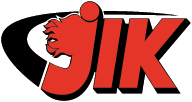 JIK-KAFFE
Samarbete med Café Bar
Hela JIK medverkar i försäljningen
Ett paket 100 kr, 35 kr till JIK
Vinsten på 35kr delas 50/50 mellan klubben och laget
Fairtrade bryggmalet – 750gr
Försäljningsperiod, sista 2 veckorna i Oktober
Leverans, första halvan av November
Varje barn förväntas sälja minst 8pkt (krav från klubben)
Oklart om friköp kommer erbjudas i dagsläget
Mer info kommer från JIK
13
KLUBBKVÄLL
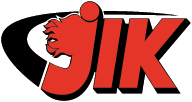 Klubbkväll utgår pga Corona MEN

Vi skulle kunna fixa en egen fotografering om intresse finns
Möjlighet till utprovning och beställning av nya kläder från Intersport.
14
AVGIFTER
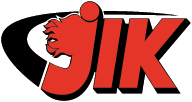 Avgifter 2020/2021
Spelarlicens + försäkring
Medlemsavgift: 400 kr
Träningsavgift: 1000 kr
Totalt: 1400 kr
Faktureras från klubben.
15
ÖVRIGA FRÅGOR
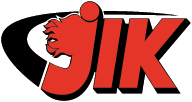 Ordet är fritt…
16